E4-3
七河路
E4-3
拟调整范围
E5-1
E5-1
达州绕城公路
经
开
大
道
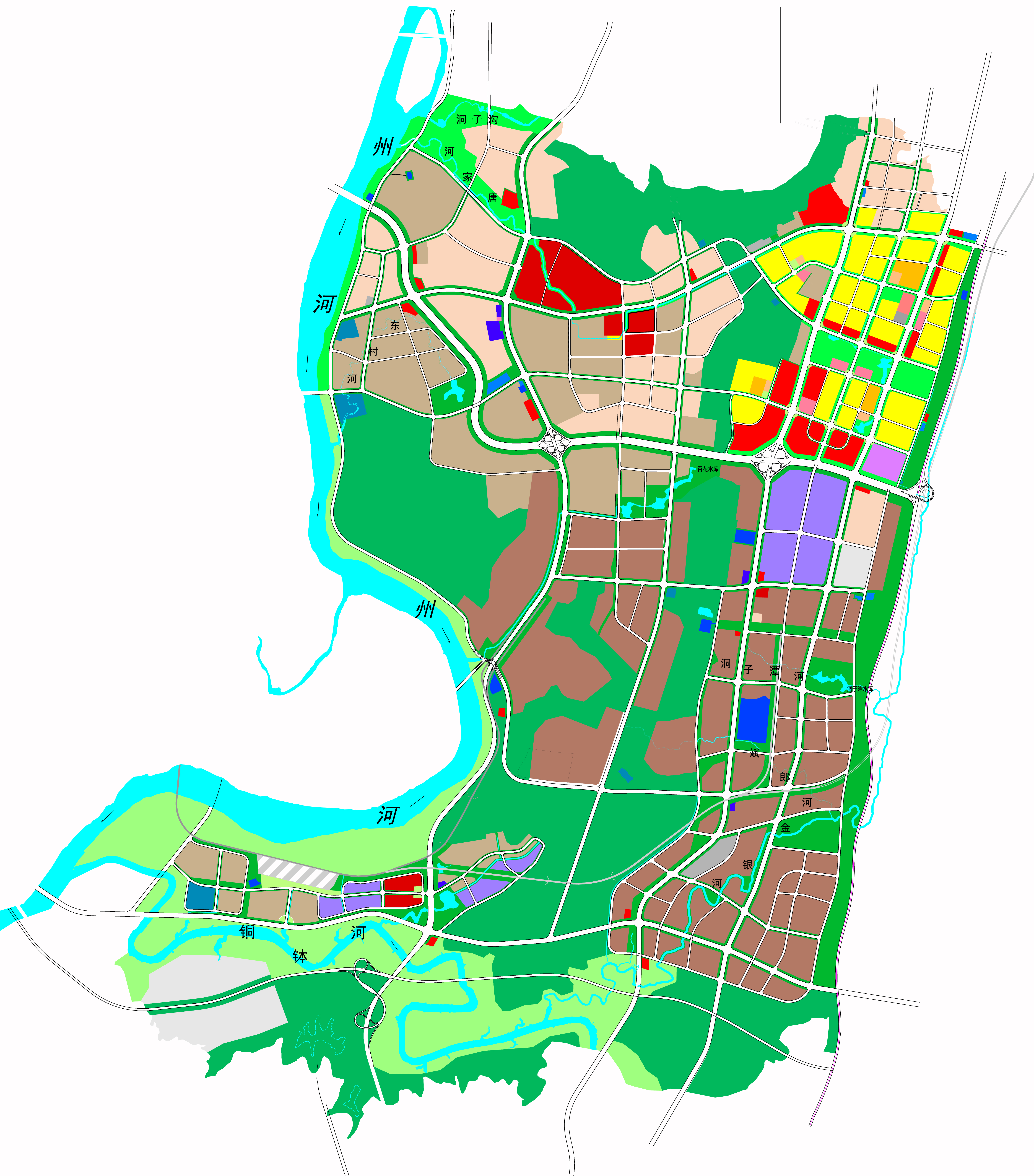 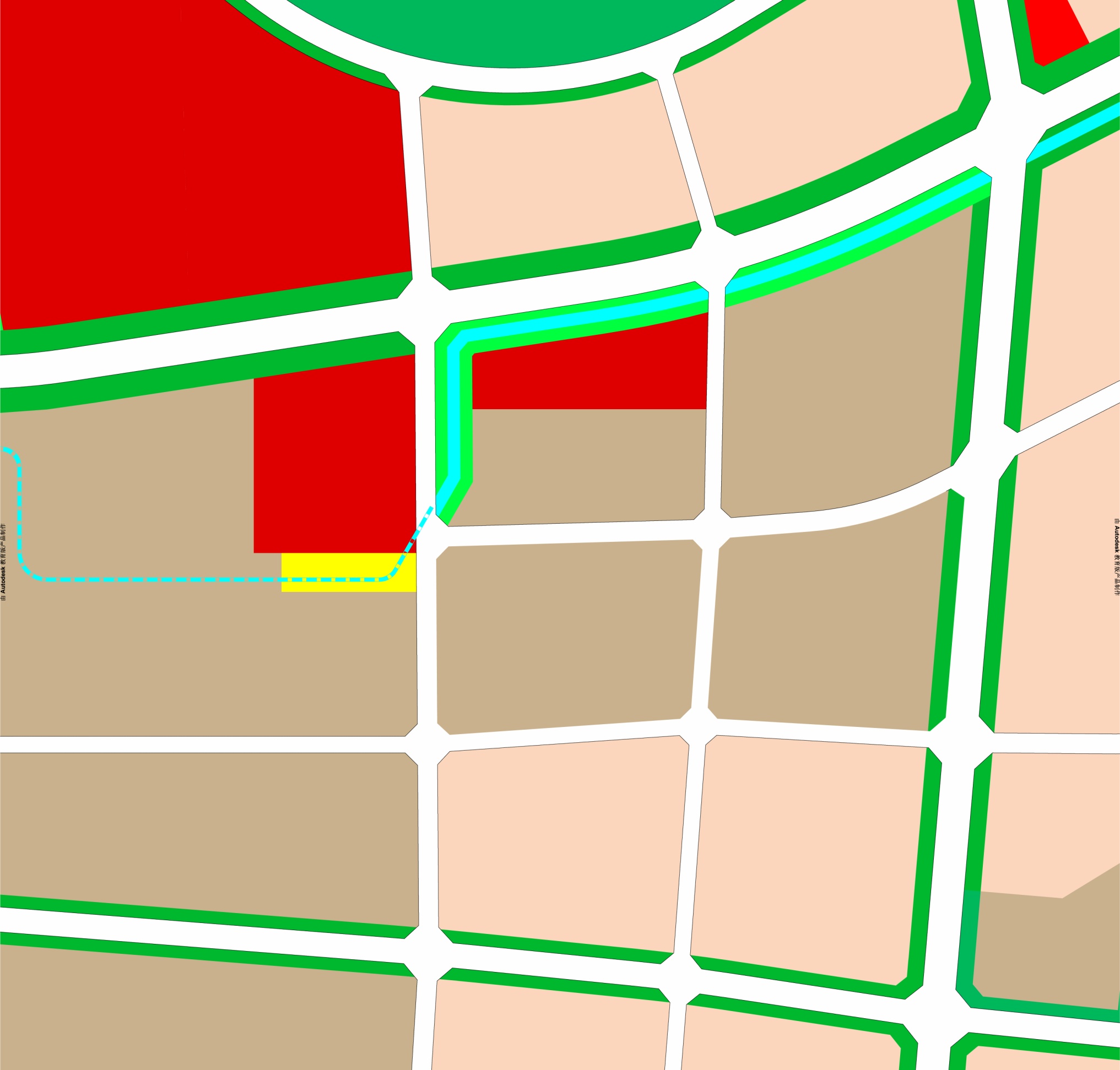 E4-3-1
E4-3-2
E5-1
达州市高新区核心区控制性详细规划局部地块（E4-3、E5-1）规划调整方案公示
公示说明
      《 达州市高新区核心区控制性详细规划局部地块规划调整方案》是在《达州市城市总体规划》《达州市高新区核心区控制性详细规划》的指导下，对高新区核心区控制性详细规划局部地块进行的优化调整。该调整方案已经达州市国土空间规划委员会第5次常务会审议通过，现将该调整方案内容进行公示，接受社会公众的审阅。若对此调整方案有异议或者疑问者，请与我局联系。
                                                                                                                                                                         达州市自然资源和规划局
                                                                                                                                                                                   2022年6月6日
公示时间：10天
公示地点：达州市自然资源和规划局官网；达州市城市规划馆内；高新区办公区。
公示期限：2022年6月6日至2022年6月15日
项目名称：  达州市高新区核心区控制性详细规划E4-3、E5-1地块规划调整方案
调整内容：
1.项目概况
         为满足数字经济和电子信息产业发展需求，落实党代会提出的标准厂房建设目标，高新区决定启动秦巴数字和信息产业园二期建设，拟将产业核心区E4-3及E5-1地块进行规划调整。
2.调整内容：
         地块E4-3西侧绿化隔离带向西侧缩减5米，调整后 E4-3 地块拆分为 E4-3-1 和 E4-3-2 两个地块，E4-3-1 地块用地性质不变，E4-3-2 地块用地性质为一类工业用地。调整后的 E5-1 地块用地性质为一类工业用地。
附注：
1.陈述申辩意见反馈方式：
      （1）信函反馈意见：请邮寄至达州市通川区西外镇凤凰大道386号（达州市自然资源和规划局国土空间规划科）
      （2）咨询电话：0818-2143757
2.有效反馈意见期：信函反馈意见邮戳日不应超过意见反馈期最后一天，逾期视为无效意见，不予采纳。
3.有效反馈意见：注明真实联系人姓名、联系电话、联系地址，如反馈意见不准确或不完整、无法及时进一步核对有关情况的视为无效意见。
4.查询网址：http://zrzyj.dazhou.gov.cn/
高新区核心区局部地块调整范围
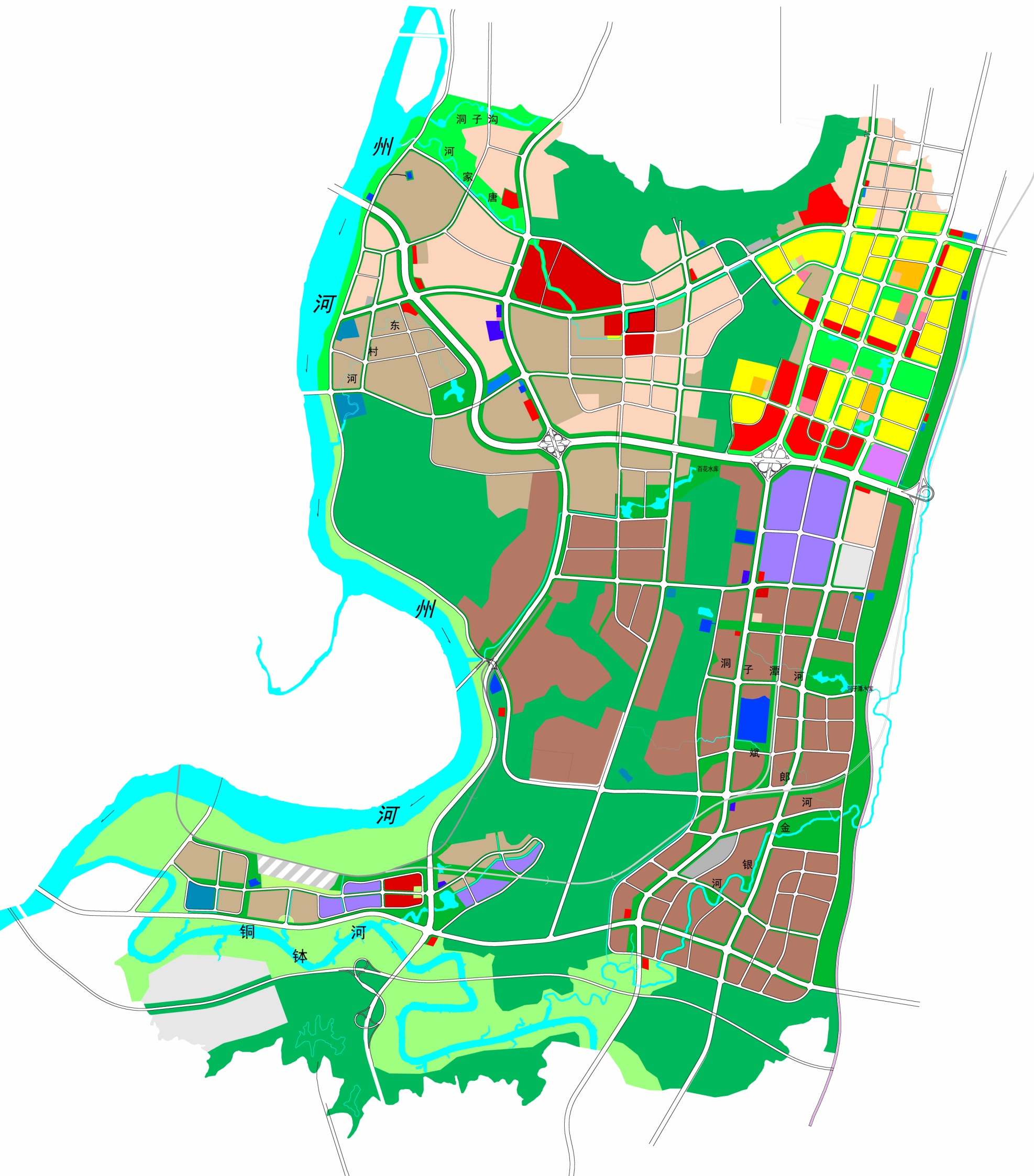 调整细节图
调整前
调整后